Action Plan Evidences
OCCURENCE- BEFORE
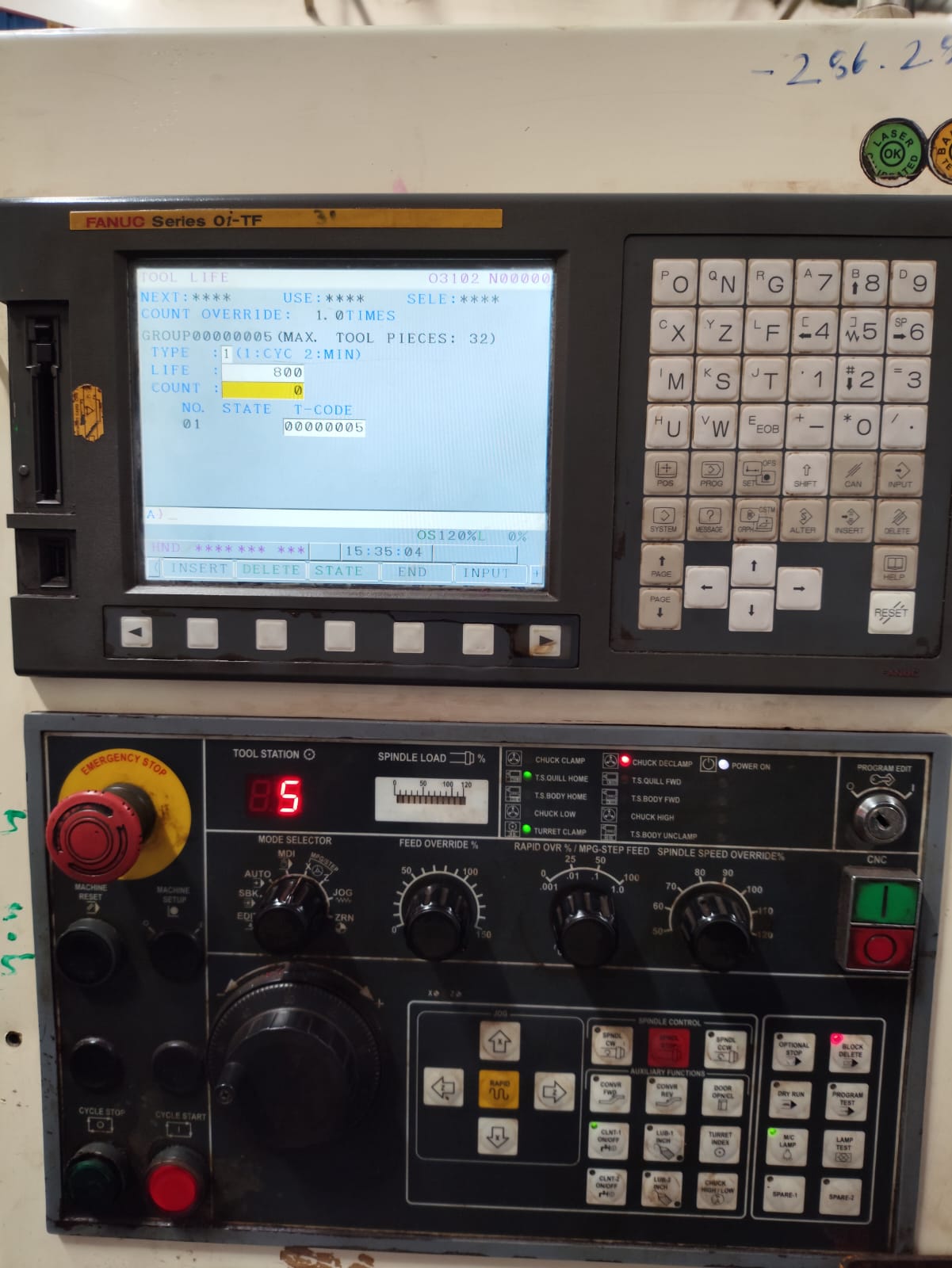 Set Too life was 800 Nos per Side